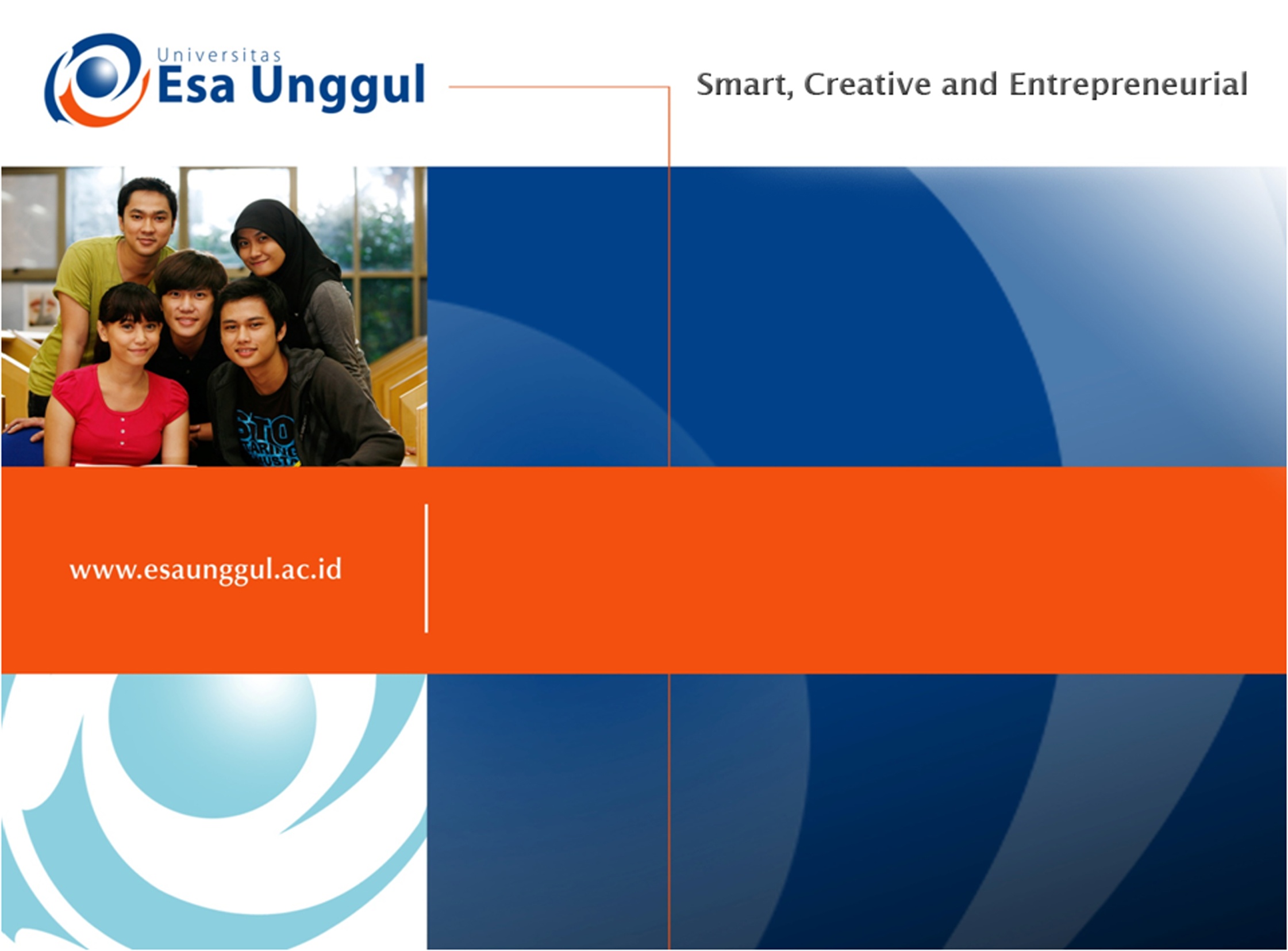 Sistem Pelayanan Kesehatan Di Indonesia(Sesi 3 – Sistem Dan Fungsi Pelayanan Kesehatan
Dwi Nurmawaty, SKM, MKM
Sistem Pelayanan Kesehatan
sistem pelayanan kesehatan adalah sekumpulan unsur didalam kegiatan pelayanan untuk mencapai suatu tujuan yaitu memperbaiki pelayanan kesehatan sehingga tercapai tujuan tertentu dan membentuk satu kesatuan dan tidak dapat dipisahkan.
Dasar Hukum Pelayanan Kesehatan
secara umum diatur dalam pasal 53 UU Kesehatan yaitu : 
Pelayanan kesehatan perseorangan ditujukan untuk menyembuhkan penyakit dan memulihkan kesehatan perseorangan dan keluarga. 
Pelayanan kesehatan masyarakat ditujukan untuk memelihara dan meningkatkan kesehatan serta mencegah penyakit suatu kelompok dan masyarakat. 
Pelaksanaan pelayanan kesehatan sebagaimana dimaksud pada ayat 1 harus mendahulukan pertolongan keselamatan nyawa pasein disbanding kepentingan lainnya.
Pihak-Pihak Yang Berhubungan Dengan Pelkes
Pihak-pihak yang berhubungan dengan setiap kegiatan pelayanan kesehatan baik itu dirumah sakit, puskesmas, klinik, maupun praktek pribadi, antara lain : 
Dokter
Perawat 
Bidan 
Apoteker
Sistem pelkes di Indonesia meliputi pelayanan rujukan yang berupa 
Pelayanan kesehatan dasar
Pelayanan kesehatan rujukan 

Sistem rujukan pelayanan kesehatan 
Sistem rujukan (referral system)
Macam rujukan yang berlaku dinegara Indonesia telah ditentukan atas dua macam dalam sistem kesehatan nasional, yaitu :
Rujukan kesehatan : untuk pelayanan kesmas 
Rujukan medis       : untuk pelayanan kedokteran
Masalah Pelayanan Kesehatan
Fragmented Health Services (Terkotak-kotaknya pelayanan kesehatan) 
Berubahnya Sifat Pelayanan Kesehatan 

Faktor-Faktor Yang Mempengaruhi Sistem Pelayanan Kesehatan 
Pergeseran Masyarakat dan Konsumen 
Ilmu Pengetahuan dan Teknologi Baru 
Isu Legal dan Etik
Ekonomi
Politik
Syarat pokok pelkes 
Tersedia (available) dan berkesinambungan (continuous) 
Dapat diterima (acceptable) dan bersifat wajar (appropriate)
Mudah dicapai (accessible) 
Mudah dijangkau (affordable)
Bermutu (quality)
Komponen sistem pelkes :
Input 		: potensi masyarakat, tenaga & sarana 				  kesehatan, dsb
Proses	 	: berbagai kegiatan dalam pelayanan 				  kesehatan
Output 		: pelayanan yang berkualitas & terjangkau 			  sehingga masyarakat sembuh & sehat 
Dampak 		: masyarakat sehat, angka kesakitan dan 				  kematian menurun
Umpan balik 	: kualitas tenaga kesehatan 
Lingkungan 	: Semua keadaan di luar sistem tetapi dapat 			  mempengaruhi pelayanan kesehatan.
fungsi pelayanan kesehatan 
	a. Pelayanan kesehatan 
	b. Pembiayaan kesehatan
	c. Penyediaan sumber daya dan stewardship regulator 

Peran dalam Fungsi Pelayanan Kesehatan 
Puskesmas  
BPS (Bidan Praktek Swasta) 
Sarana kesehatan di desa bersumber daya masyarakat
TERIMA KASIH